ПРАКТИКА Наставничества В ДОМЕ ДЕТСКОГО ТВОРЧЕВА №3
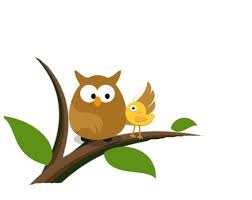 ПЕДАГОГ-ПЕДАГОГПедагог стажист-молодой специалист13 наставнических пар
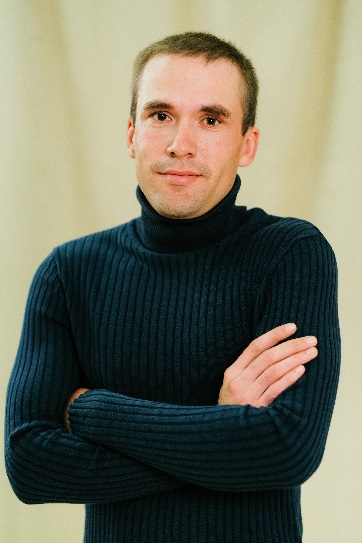 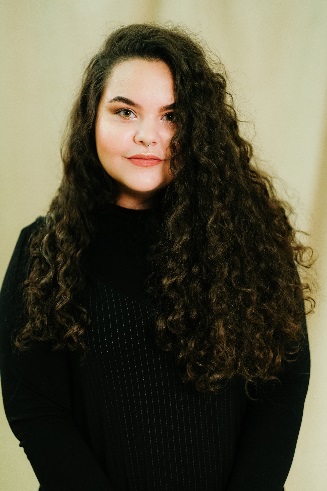 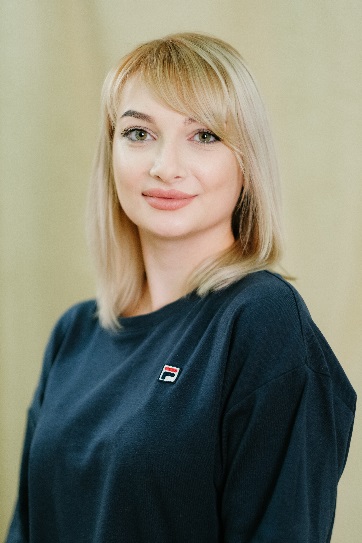 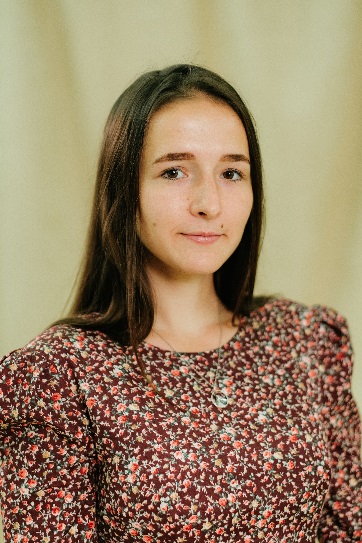 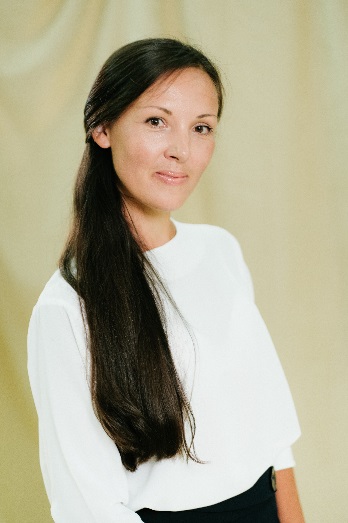 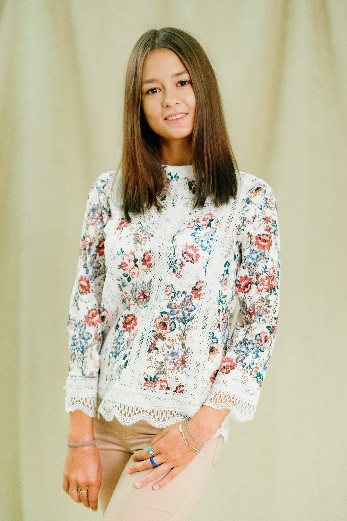 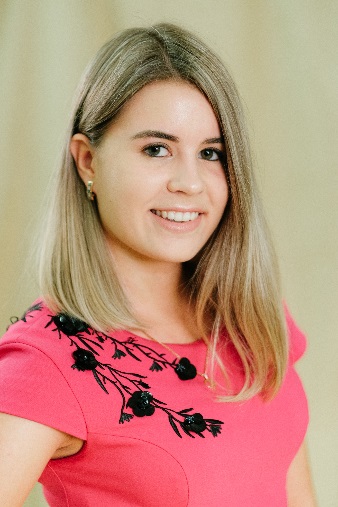 ПЕДАГОГ-РЕБЕНОКПедагог-высокомотивированные дети (одаренные)5 наставнических паробъединение «мастерята»объединение «маленький художник»вокальная студия «голос»
ВЗРОСЛЫЙ-РЕБЕНОКПредставитель профессии-ребенок1 наставническая параОбразцовая цирковая студия сюрприз
РЕБЕНОК-РЕБЕНОК15 наставнических пархореографический ансамбль «НОН-стоп»театральная студия «маски»цирковая студия «сюрприз»объединение «молния»хореографическими ансамбль «непоседы»объединение «гитара»
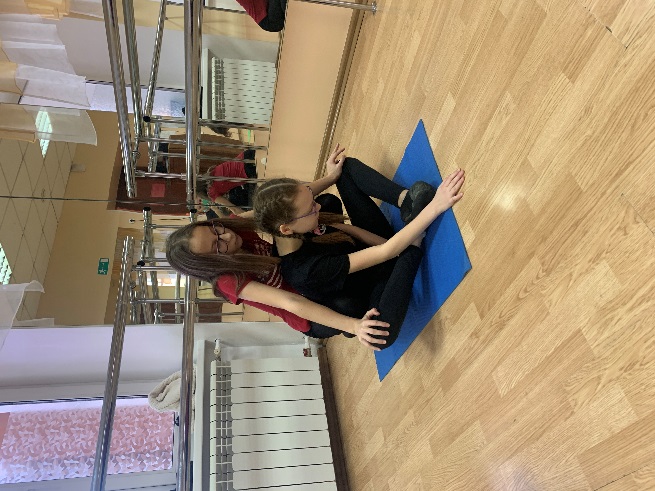 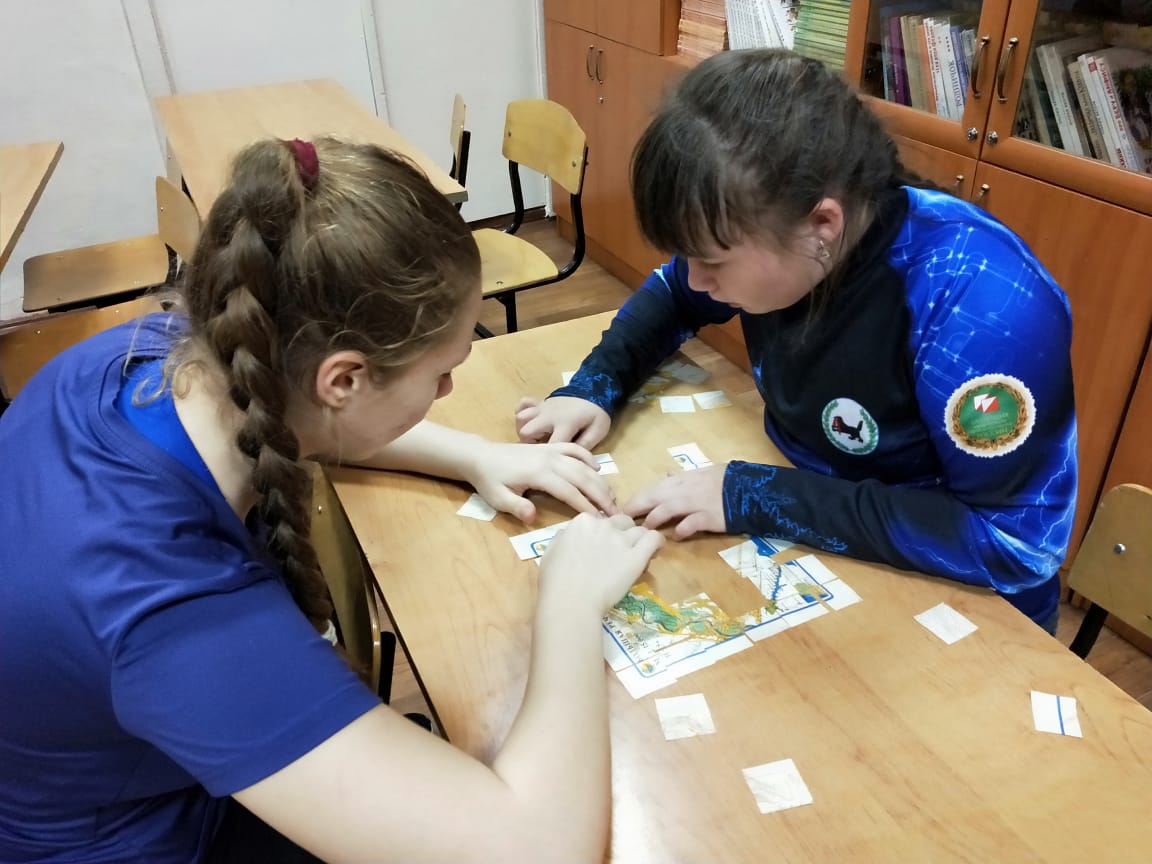 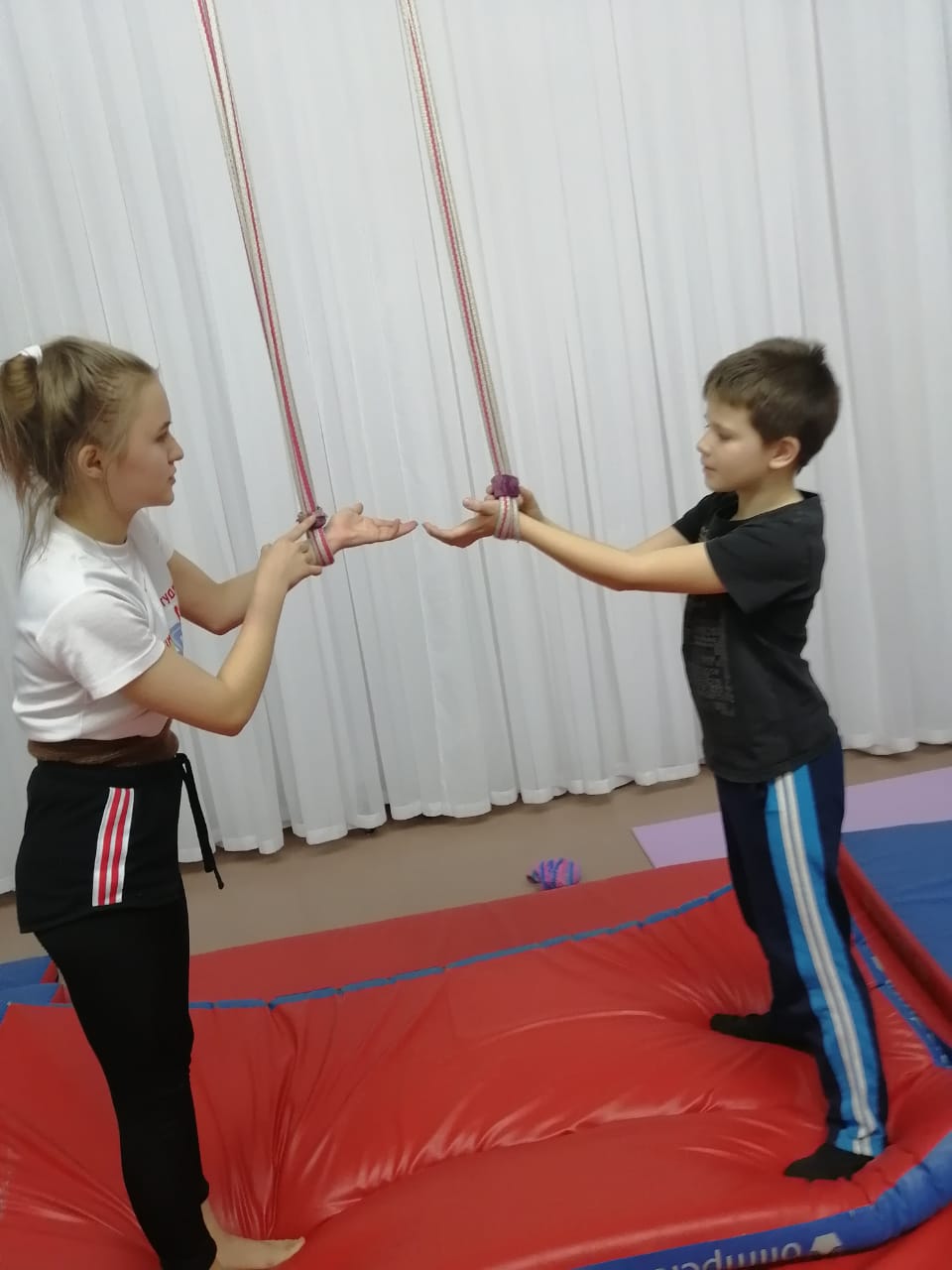 Проект «Наставничество»Цель проекта: Разработка и внедрение разных форм наставничества в образовательный процесс.
Задачи: 1. Создание базы Наставников ДДТ№3.2. Разработка системы выявления Наставников и Наставляемых.3. Внедрение в работу организации разных форм наставничества.4. Организация деятельности организации и Наставника по сопровождению и раскрытию личностного потенциала у детей.
НАШИ НАСТАВНИКИпедагогические работникистаршеклассникилюди с активной гражданской позицией